Writing SFI grants (PI call 2Writing SFI grants (PI call 2013)Impact Statement & Justification of fit sections013)Impact Statement & Justification of fit sections
Creating Competitive Consortia for Horizon 2020 and ERC Grants


Dr Anne-Louise Holloway
Research and Innovation Support
22 September 2015
Overview
Fundamentals of Horizon 2020
Reasons to get involved
Creating consortia
European Research Council Grants
What is Horizon 2020?
Horizon 2020 is the biggest EU Research and Innovation programme ever with nearly €80 billion of funding available over 7 years (2014 to 2020) – in addition to the private investment that this money will attract. It promises more breakthroughs, discoveries and world-firsts by taking great ideas from the lab to the market

By coupling research and innovation, the goal is to ensure Europe produces world-class science, removes barriers to innovation and makes it easier for the public and private sectors to work together in delivering innovation
H2020 funding programmes are structured under three main pillars
H2020 uses two approaches to funding
Bottom UP
Top DOWN
You come up with a research idea and apply for funding through the Excellent Science schemes; e.g.
European Research Council (ERC)
Marie Sklodowska-Curie Schemes (MSCA)
Future and Emerging Technologies (FET)
The EU define specific topics and your idea has to fit within their remit in order to be able to apply.
Industrial Technologies (e.g. ICT, Biotech)
Societal Challenges (e.g. Health, Secure Societies, Europe in a Changing World, Food-Agri-Marine)
[Speaker Notes: Mention here about letter of support, budget template, IP questionnaire and infrastructure statement….]
Reasons to get involved in H2020
I want money to develop my research team
I want money to sustain my existing team
I want to be a partner on a European research project 
I want to lead a European consortium
I want to build my European research network
I want to start linking with industrial partners
I want to develop a technology or develop a product
I want to second my staff to industry and vice-versa
I want to be internationally recognised for my research
Etc…
Common Denominator to all EU funding: Partners
Most EU funding (except ERC) requires a consortium of European partners.
The size of the consortium varies depending on the type of action funding the project, and the scope of the call, e.g. for standard research projects, a minimum of three legal entities from different member states or associated countries 
Often require partners with particular competences, facilities or experience
Cross-sectoral collaboration is particularly encouraged
What’s the current state of play in Horizon 2020?
Multi-annual work-programmes: sets out the schedule and call topics for funding opportunities over a 2 year period
The Commission is currently refining the calls for 2016/17 through its ‘programme committee’ structure
The Irish National Contact Points input into the development of the calls & disseminate draft work-programmes.
Draft  2016/2017 Call topics/Work-programmes are  becoming available:
https://ec.europa.eu/programmes/horizon2020/en/draft-work-programmes-2016-17
How do I meet the right partners?
Networking is fundamental to getting involved in EU funding
There are many different ways to get started:
Find out who could be your potential partners
Use Enterprise Ireland H2020 Travel Support for strategic networking
Become a H2020 Expert/Evaluator
Get to know the relevant National Contact Points
Attend brokerage meetings in Brussels
Participate in COST Actions
Who could be my potential partners?
Identify what has been previously funded in your area to get an idea of what is fundable and the project scale.
Use CORDIS EU project search facility (http://cordis.europa.eu/projects/home_en.html)
Visit the EU project websites
Do you know any of the participants? Should you know any of the participants? Who are the leaders in that field that interest you?

Try to get to know the right people: Gather intelligence: Are they members of particular groups or associations? Are they going to speak at particular conferences? Are they collaborating with anyone that you know?
How do I contact the partners I want?
Identify the people you want to partner with,  then:
Put together a one page summary of your project idea and contact them by email
If they have a LinkedIn account try to link to them so they may look at your profile before you email them
Attend meetings or conferences that they may be attending
Organise your own symposium and invite potential collaborators
Try to get an introduction via a shared collaborator
Join a relevant group or association
Ask your National Contact Point for help
Enterprise Ireland Supports to help you find H2020 partners
Use Enterprise Ireland EU Travel Funding for strategic networking: 

EI H2020 Travel grants for academic researchersResearchers based in all Irish research performing organisations can apply to facilitate multiple visits to meet research partners in other countries (€3,000)

EI H2020  Coordination Support Scheme for academicsThis scheme provides financial assistance (max. €12,500) to facilitate the preparatory work leading to a proposal for the coordination of any research project under the Horizon 2020 Programme (note ERC has a separate scheme)

Find out more:
http://www.horizon2020.ie/who-to-contact/financial-assistance-for-horizon2020/
Become an EC Expert/Evaluator
EU proposals are marked out of 15 under 3 headings:
	1. Excellence
	2. Impact
	3. Implementation
Proposals are distributed to experts (“evaluators”) for comment and scoring 
For each call experts are selected from the database of registered experts
EU selects experts with relevant experience and tries to achieve a balance in terms of 
skills, experience and knowledge 
geographical diversity 
gender 
private and public sectors
Anyone can register as an expert
Why register as an Expert?
Key insights into the Commission’s workings
• Networking opportunity
• Enhance your experience/expertise
• Understand best practice in terms of the applications (increase chance of success in future calls)
• Time spent is reimbursed, as is travel etc. if required to go to Brussels (€450 per day)
To register Visit the following website: http://ec.europa.eu/research/participants/portal/desktop/en/experts/index.html
[Speaker Notes: Keep your details/expertise up to date
Don’t be too restrictive/narrow in describing your area of expertise
Add new key phrases or terms from your area and from the calls as they are launched
Inform the relevant National Contact Points that you are keen to be involved and would like to be put forward
To register Visit the following website: http://ec.europa.eu/research/participants/portal/desktop/en/experts/index.html
Create an ECAS account (if you have not created one yet), in order to have the possibility to retrieve your CORDIS profile.
Complete the details requested - from contact information through to expertise
Once completed it can all be edited further, so you can save and return to it]
H2020 Evaluation Process
Experts Briefing
Introduction to the Work programme objectives, Guide for Applicants and formal evaluation criteria, details of the process, etc.
Individual Evaluation
Experts work independently, no communication allowed, computer provided if needed, each proposal evaluated by 3-5 experts, each expert fills in the individual evaluation report, 2-4 proposals per day, often carried out remotely.
Consensus Report
Rapporteur responsible for achieving consensus between experts
Brussels Meeting
If no consensus is achieved on evaluations they are discussed with the Project Officer
Panel reviews all proposals within a call to ensure consistency and produce evaluation summary report with final ranking
Get to know the National Contact Points
H2020 National Contact Points (NCP’s) provide:
Information, advice, financial support and training 
Assistance with identification and profiling of potential participants
Assistance with partner search activities
Advice on engaging companies or SME’s as partners
Advice about the key brokerage events to go to and how best to approach them
Access to meeting rooms in Brussels to meet potential partners
Pre-submission support and evaluation
Post call review, support and training
On-going support on legal, contractual and IPR issues for successful participants
On-going advice and support on next steps for successful and unsuccessful applicants
Visit the H2020 Ireland website for more info and to identify your relevant NCP:
http://www.horizon2020.ie/who-can-help
[Speaker Notes: Visit the H2020 Ireland website for more info and to identify your relevant NCP:
http://www.horizon2020.ie/who-can-help/
Register to relevant NCP’s mailing list
Meet relevant NCP at DCU H2020 week events
Keep them informed]
Attend brokerage meetings in Brussels
Brokerage Events are events organised by the EU commission or other organisations in a specific thematic area:
Good opportunity to network and to find collaborators to get involved in EU funding applications
They are organised in Brussels or in other member states
 If you want to find out if there is a specific event coming up in your area, you can contact the Irish National Contact Point for your discipline. 
Travel to attend these events can be sourced from Enterprise Ireland.
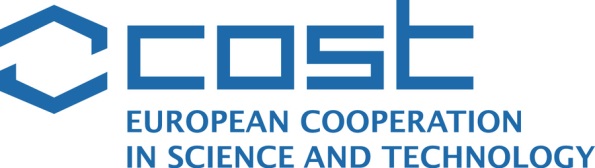 Join a COST action
COST supports the networking of researchers through science and technology networks called ‘COST Actions’ and is open to:
 Any novel and original idea (innovative) 
 All fields of S&T (including interdisciplinary, new and emergent fields) 
 All partners (public and private, big and small) 
 All career stages (young and senior researchers) 
 All countries (small and big, leader and follower countries)
Domains 
Biomedicine and Molecular Biosciences (BMBS) 
Chemistry and Molecular Sciences and Technologies (CMST) 
Earth System Science and Environmental Management (ESSEM) 
Food and Agriculture (FA) 
Forests, their Products and Services (FPS) 
Individuals, Societies, Cultures and Health (ISCH) 
Information and Communication Technologies (ICT) 
Materials, Physics and Nanosciences (MPNS) 
Transport and Urban Development (TUD) 
Trans-Domain Proposals
COST does not fund research itself, but supports networking activities carried out within COST Actions 
Every COST Action lasts for up to four years and requires the participation of researchers from at least 5 COST Member Countries
130 000 EUR support for a COST Action featuring 20 participating countries on average.
[Speaker Notes: Benefits of COST actions

Domains 
Biomedicine and Molecular Biosciences (BMBS) 
Chemistry and Molecular Sciences and Technologies (CMST) 
Earth System Science and Environmental Management (ESSEM) 
Food and Agriculture (FA) 
Forests, their Products and Services (FPS) 
Individuals, Societies, Cultures and Health (ISCH) 
Information and Communication Technologies (ICT) 
Materials, Physics and Nanosciences (MPNS) 
Transport and Urban Development (TUD) 
Trans-Domain Proposals 


Research Exchanges-  Part of the COST action remit is the establishment of Short Term Scientific Missions (STSMs) - researcher exchanges between the labs of COST action members. Costs (subsistance and travel) will be met by the action. I have already 2 researchers going on these STSMs to Luxembourg, undertaking research that is not possible here in Ireland. This COST action has opened research possibilities beyond my current potential (facilities, technologies, expertise)
Research and Employment Opportunities- Since becoming a member I have been included on advertisement lists of PhD and Postdoctoral opportunities. Applications coming through members will be processed and reviewed accordingly- so this COST action has potential benefits to DCU’s undergraduate and postgraduate students, and may further help in building and strenghtening collaborative research networks.
Industrial Links- This COST action has been hugely important in getting to know the industrial research players in the field, very important for future EU grant submissions.]
Benefits of COST participation
Development of international networks 
Participation in leading edge research
Early access to developing technologies 
Priming participants to undertake research in the EU Framework and other International programmes
Getting involved in a COST Action
Look at Actions on COST website http://www.cost.eu/COST_Actions 
Look at Management Committee for a particular COST Action (MC members decide on participation in the working groups)
If no Irish involvement on MC, contact Rita Ward in Enterprise Ireland (an MoU needs to be signed, and MC  member then nominated)
If one representative from Ireland on MC, a second person or substitute can be  nominated (contact Rita Ward) OR if only want to participate in the working groups within the COST Action (contact the MC person direct)
If two representatives from Ireland are already on MC then contact these directly in order to participate in the working groups within the particular COST Action
European Research Council
Mission: “To encourage the highest-quality research in Europe through competitive funding and to support investigator-initiated research across all fields of research, on the basis of scientific excellence”

Emphasis on “frontier research”: 1) basic research in science and technology of critical importance to economic and social welfare; 2) research at and beyond the frontiers of under-standing yielding progress in new and exciting research areas with no disciplinary boundaries
Divided into three main research domains:
Physical Sciences & Engineering 
Life Sciences
Social Sciences & Humanities

Scientific excellence is always the sole evaluation criterion. You must have an excellent idea and an excellent track record to have a chance of success
ERC Schemes
Consolidator  Grants
 
consolidators
years after PhD)
up to € 2.75m
for 5 years
Closes: 2 February 2016
Starting Grants
 
starters
(2-7 years after PhD)
up to € 2.0m
for 5 years
Closes: 17 November 2015
Advanced Grants 

track-record of significant research achievements in the last 10 years
up to € 3.5m
for 5 years
Closes: 1 Sept 2016
Proof-of-Concept
bridging gap between research - earliest stage
of marketable innovation
up to €150,000 for ERC grant holders
Closes: 16 February 2016, 26 May 2016 , 4 October 2016
Thank you for your attention
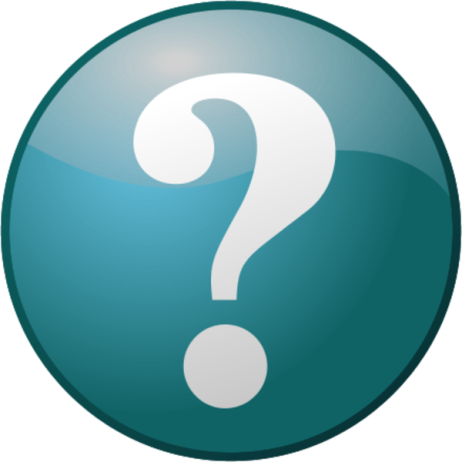